Mission Report
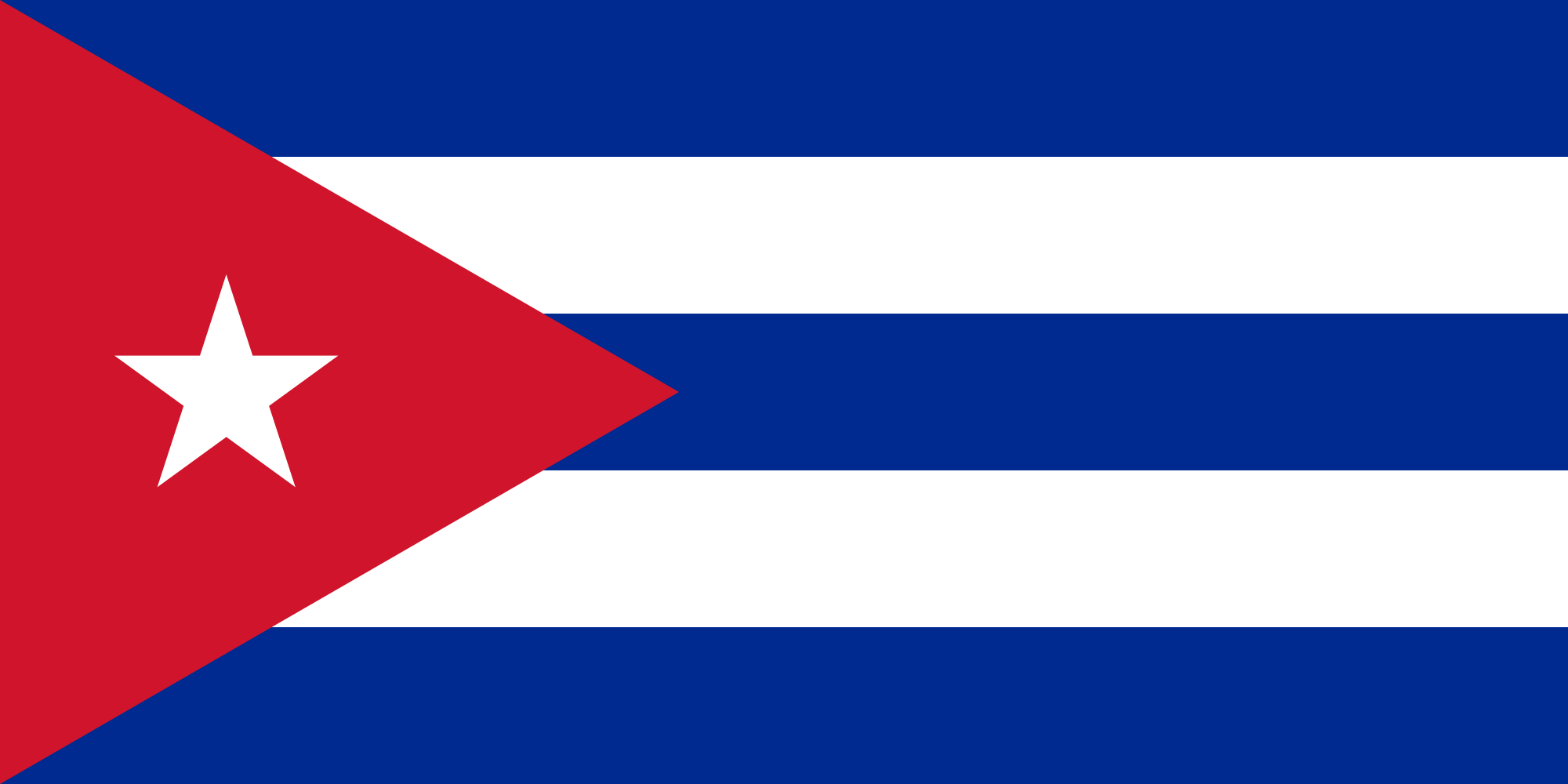 Cuba
APRIL 1 - 2
Paraguay
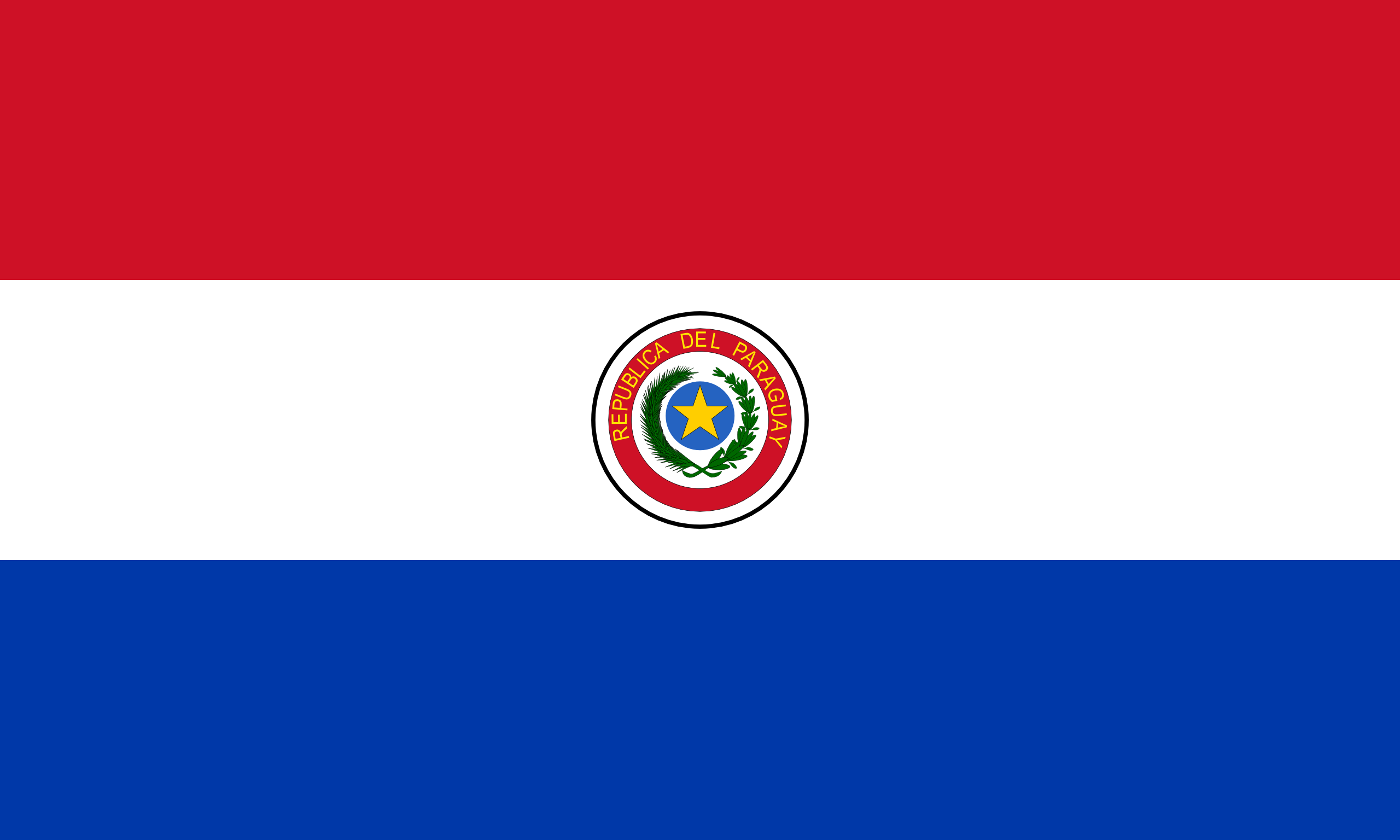 JULY 1-17
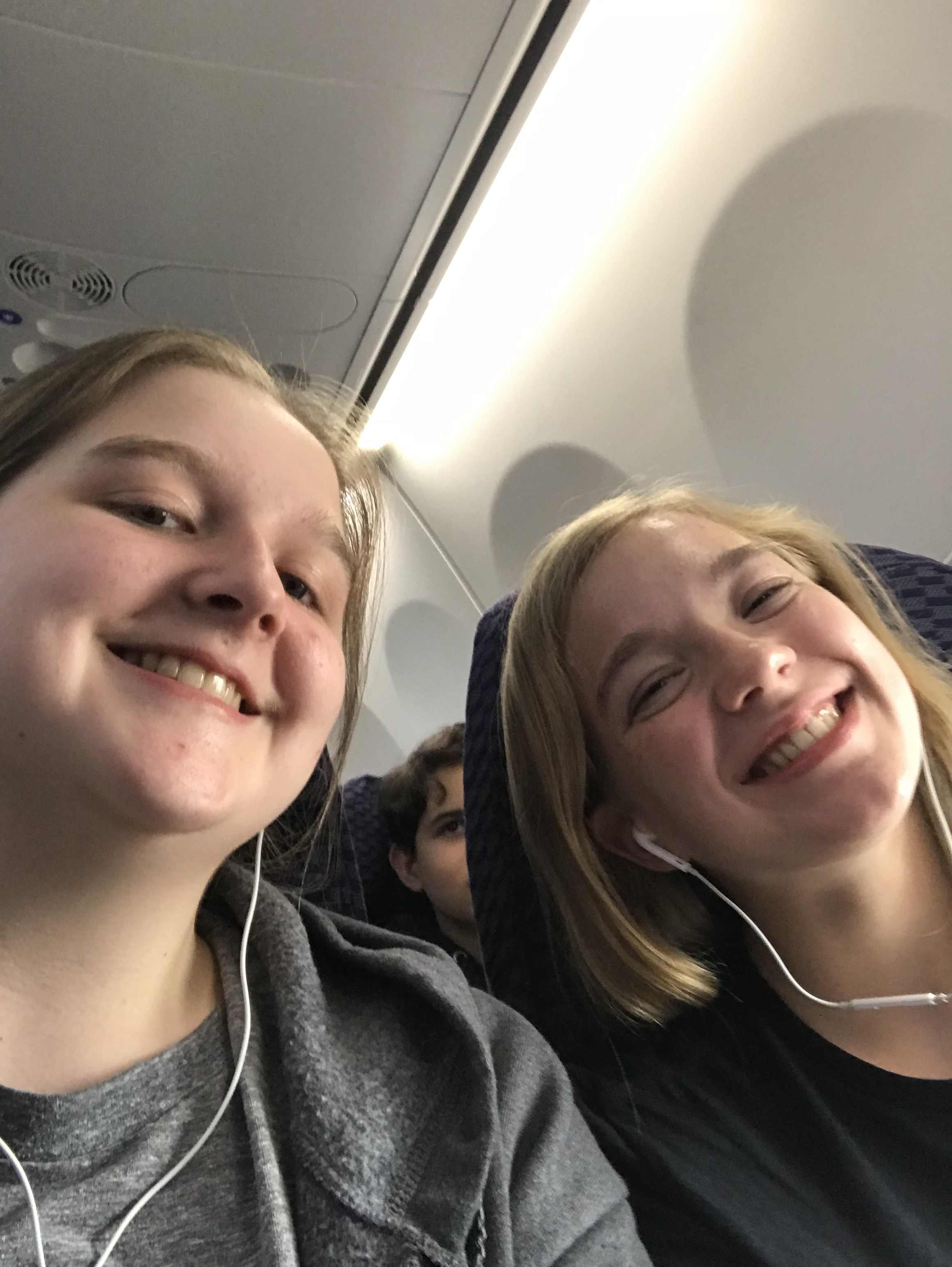 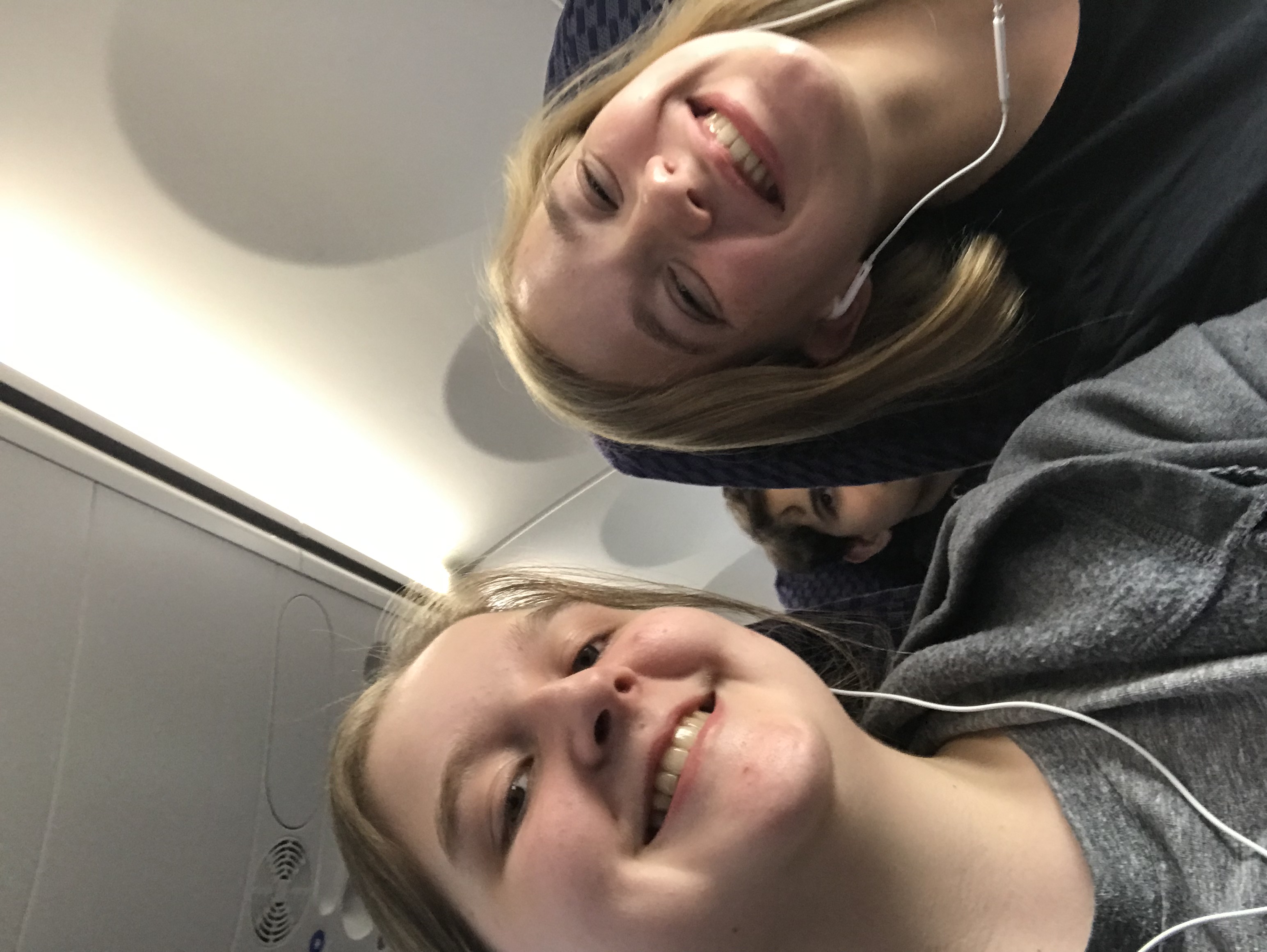 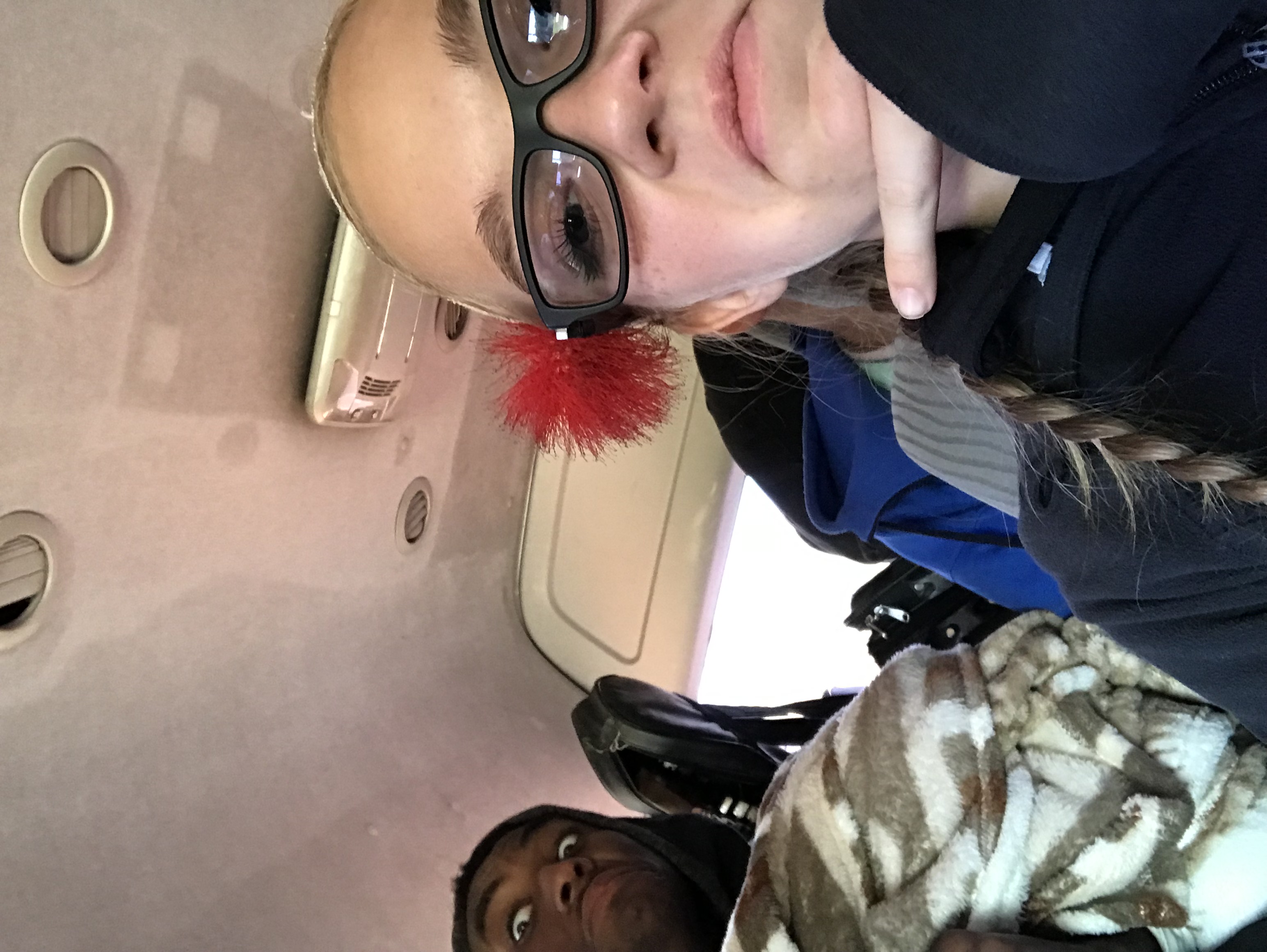 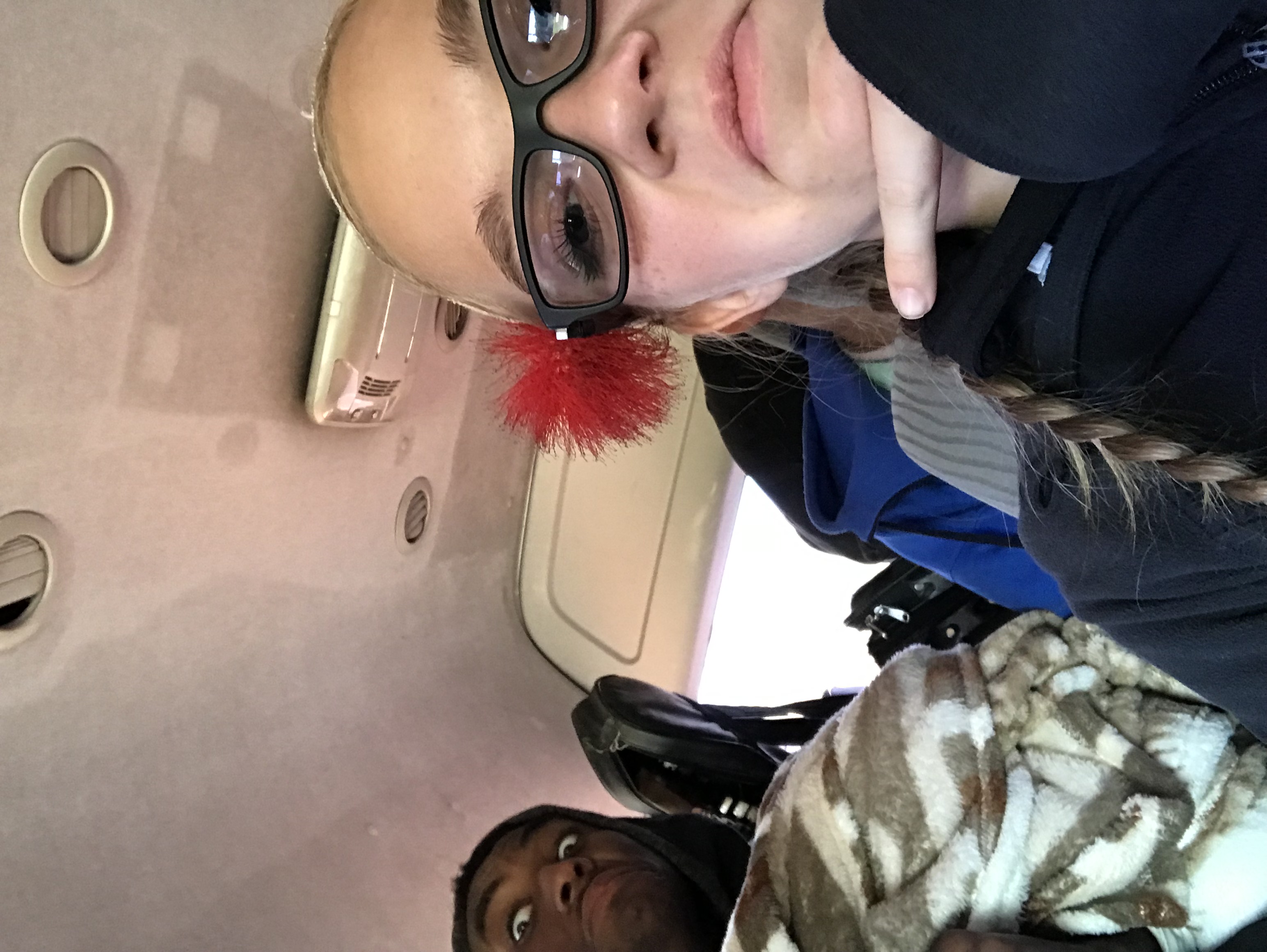 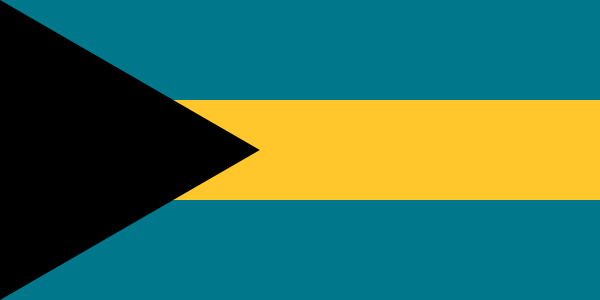 Bahamas
AUGUST 16-21
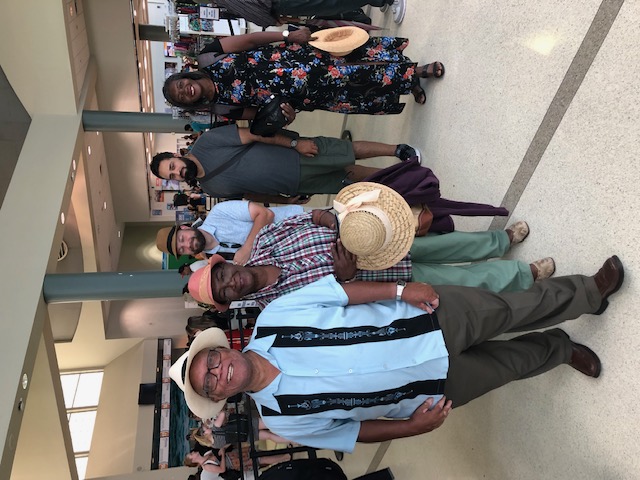 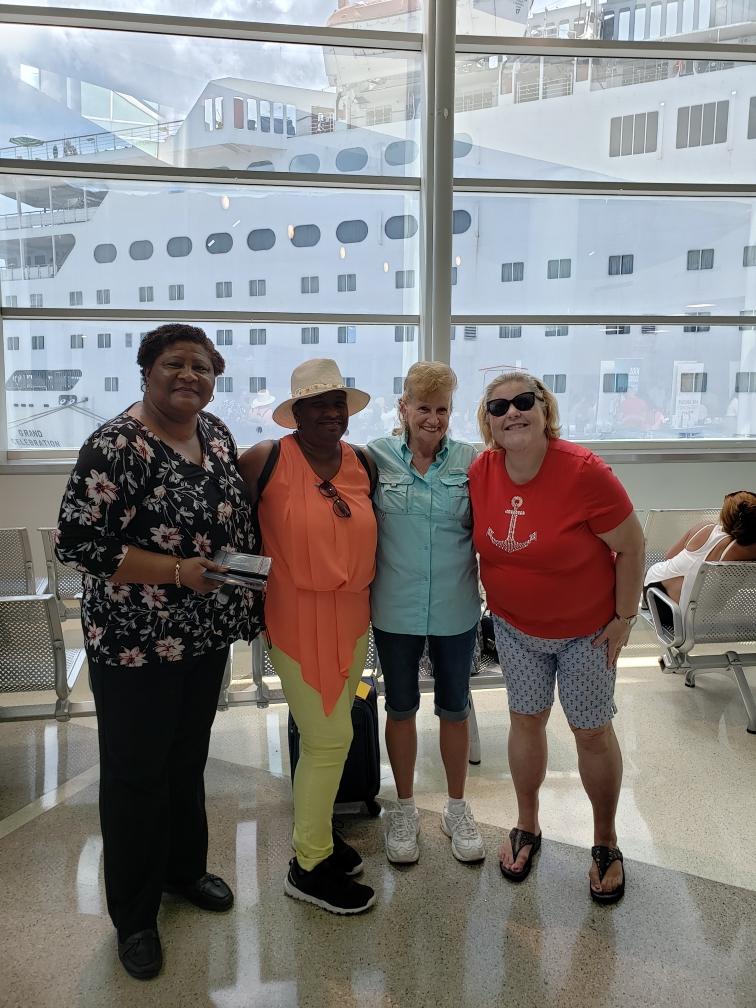 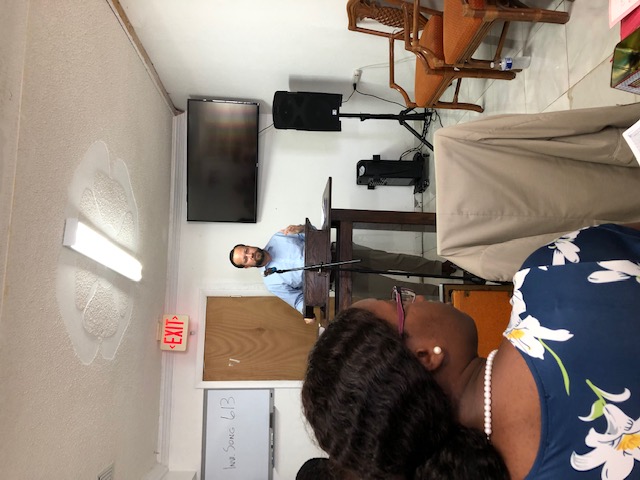 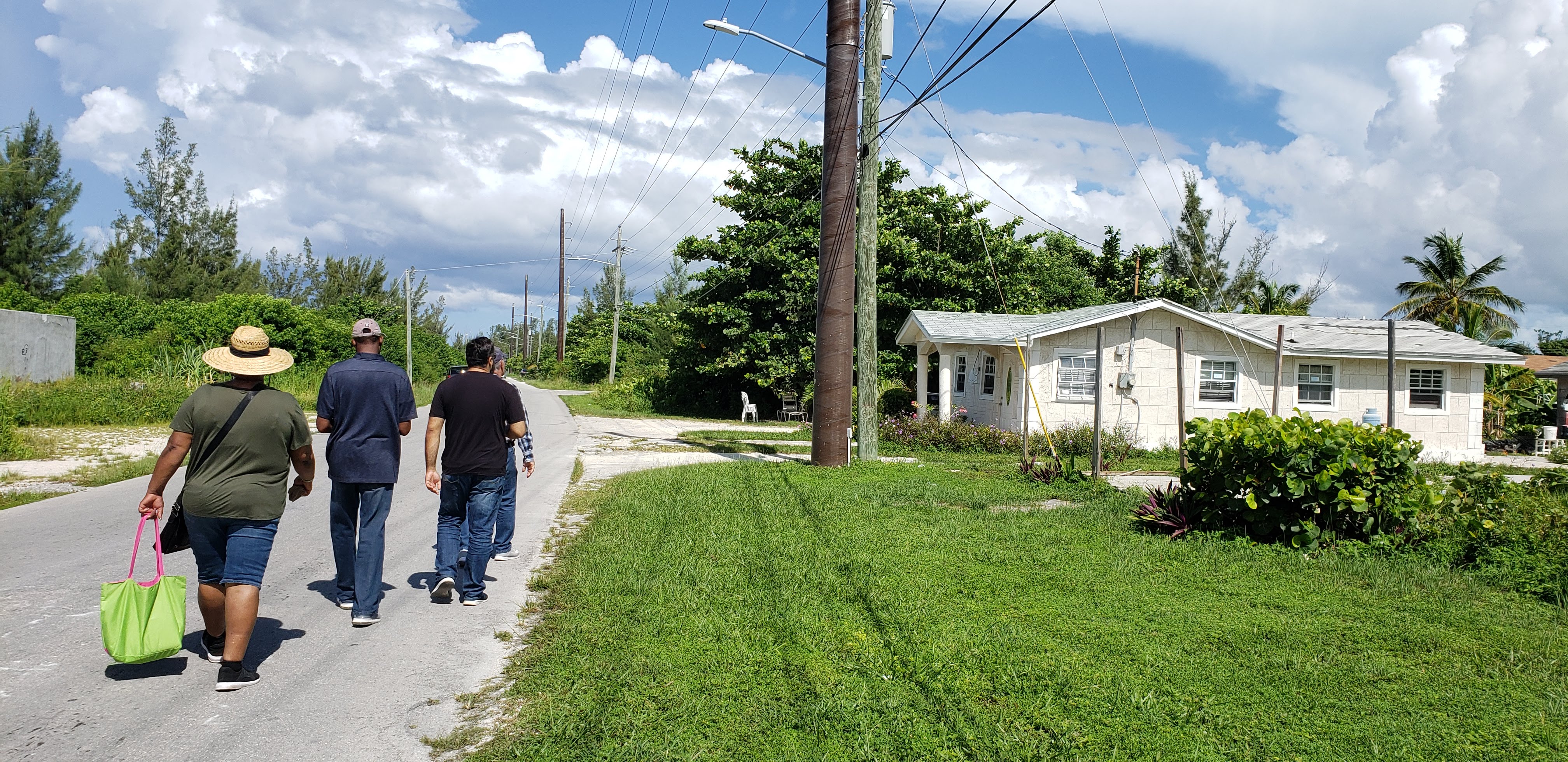 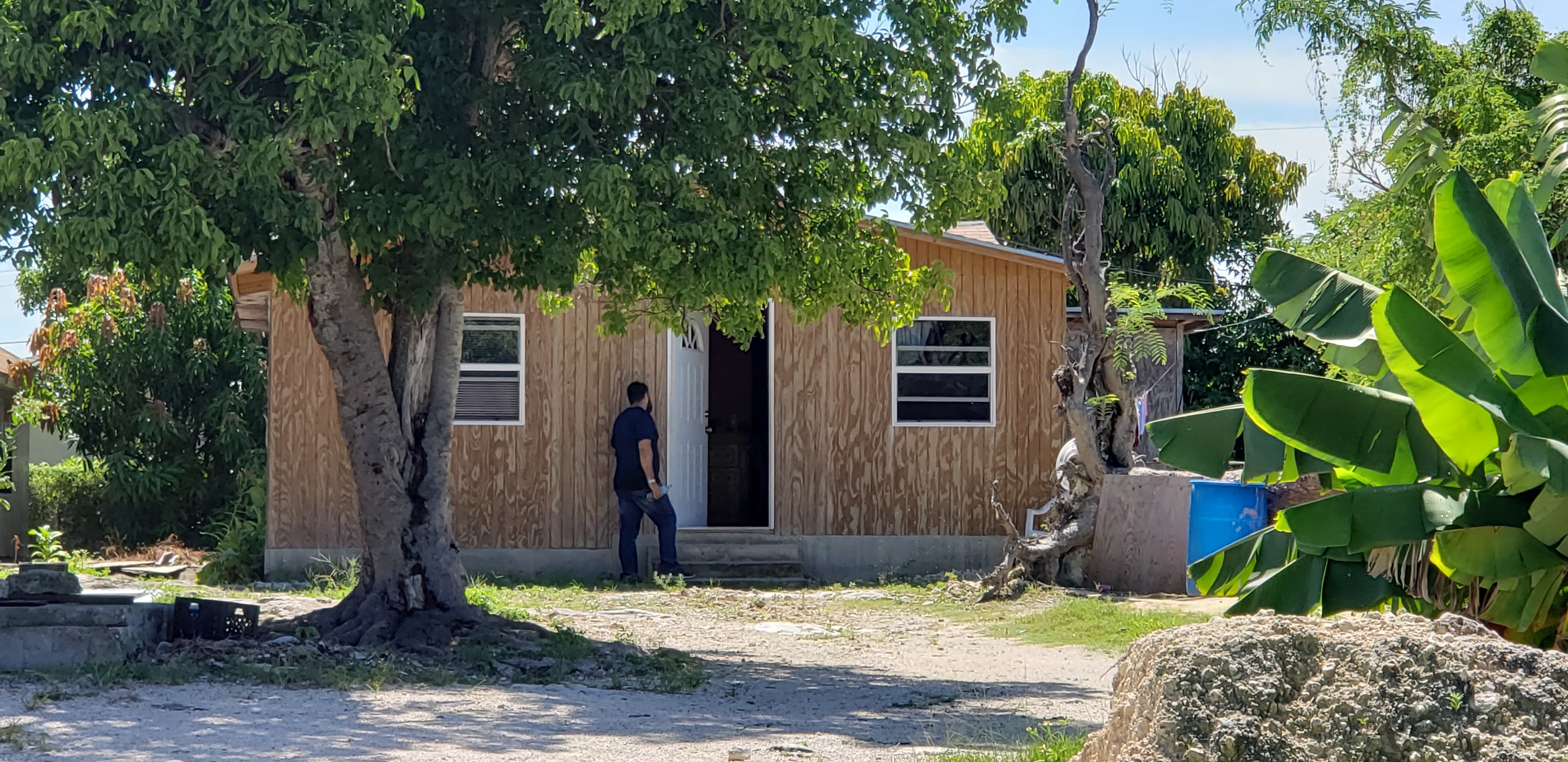 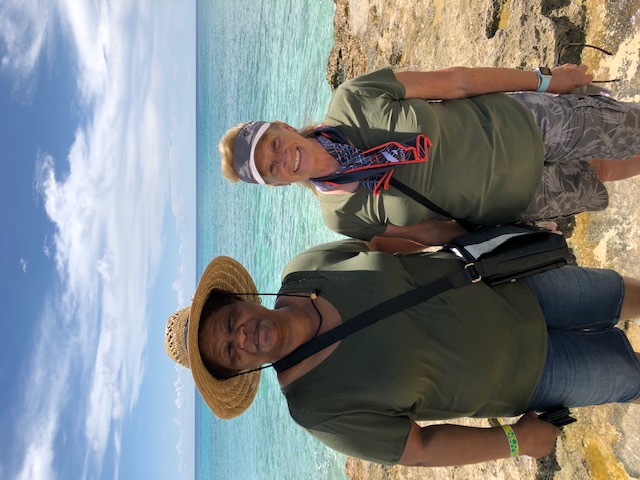 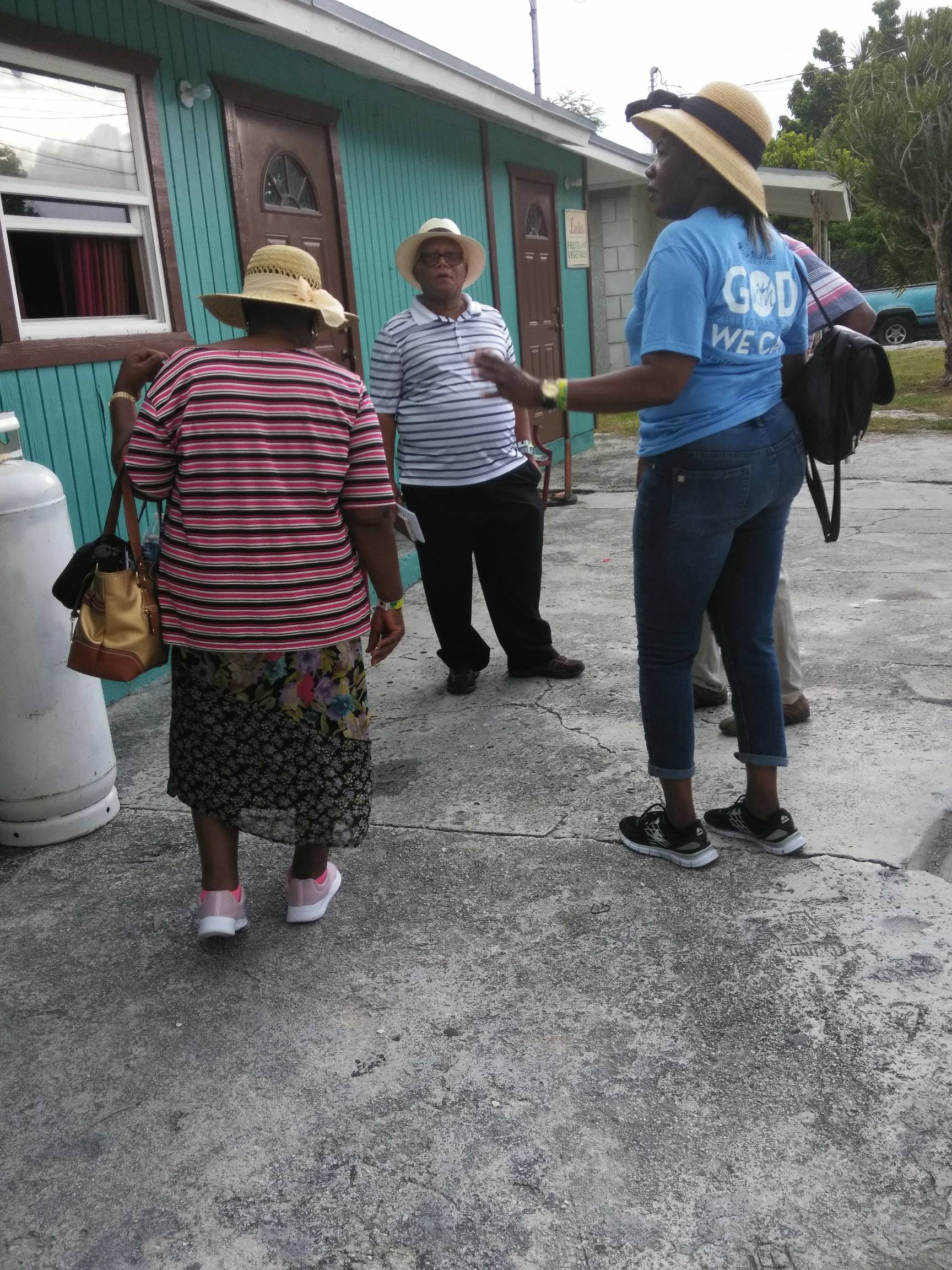 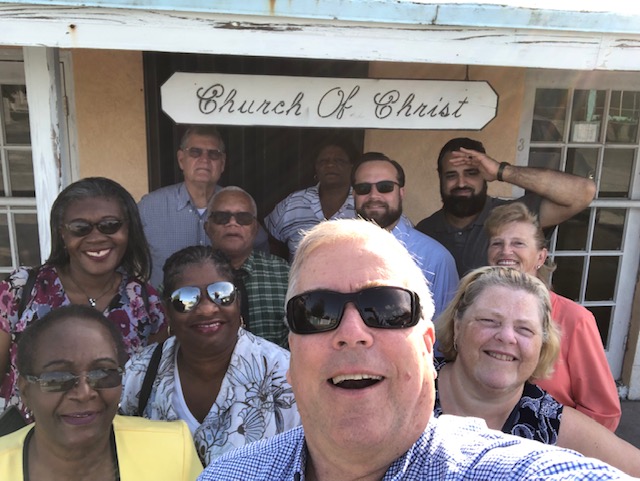 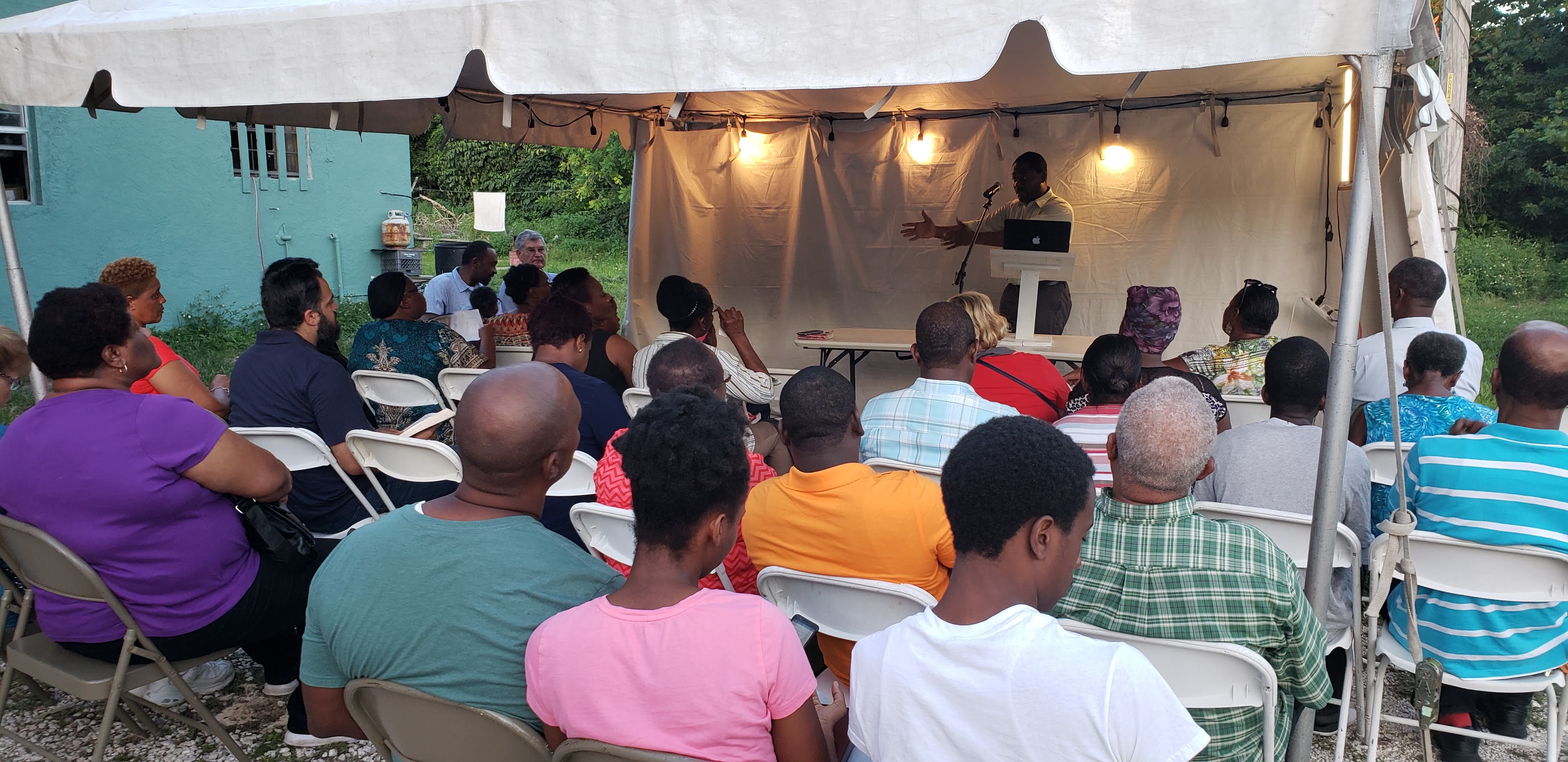 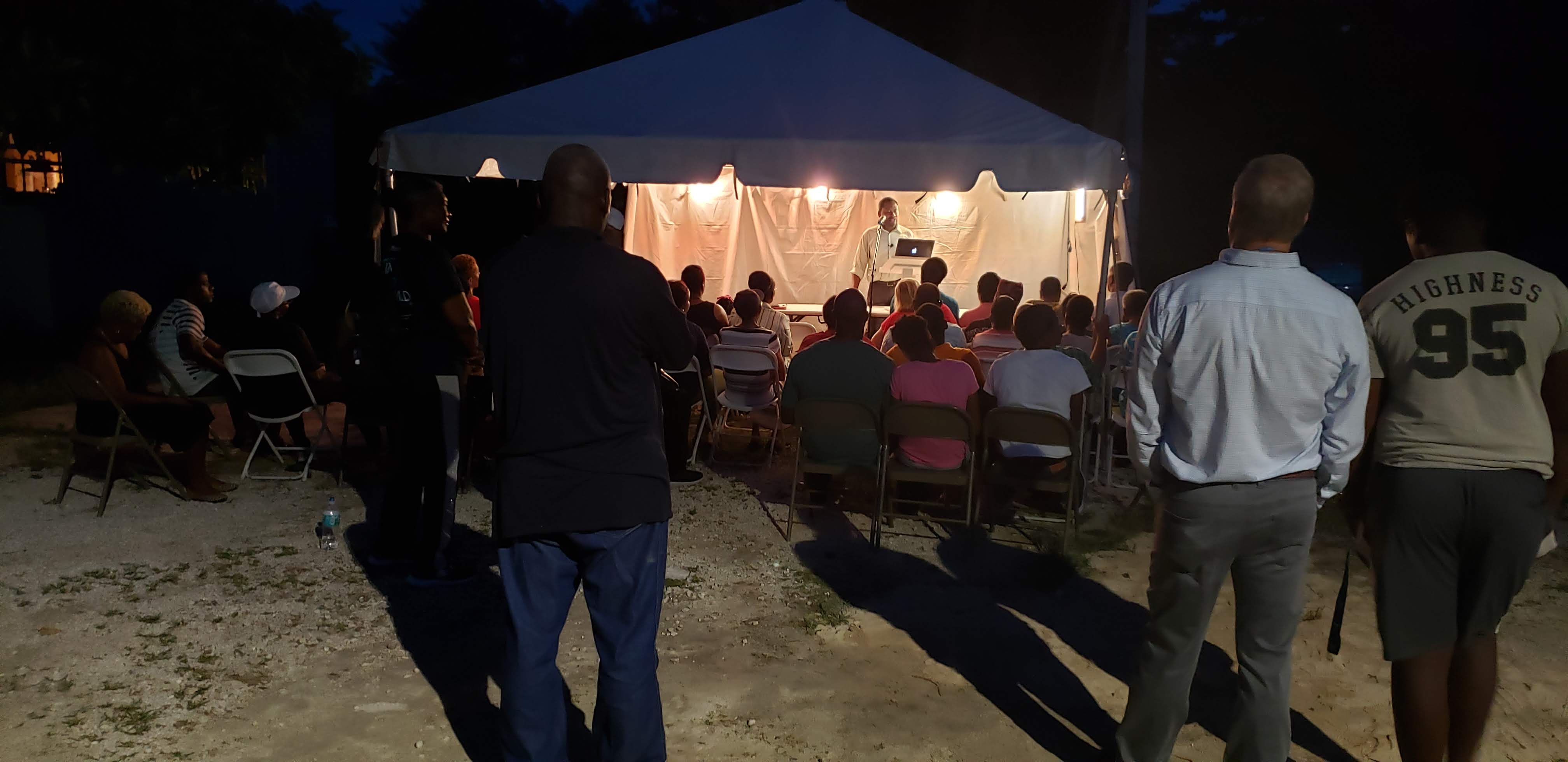 Easter Island
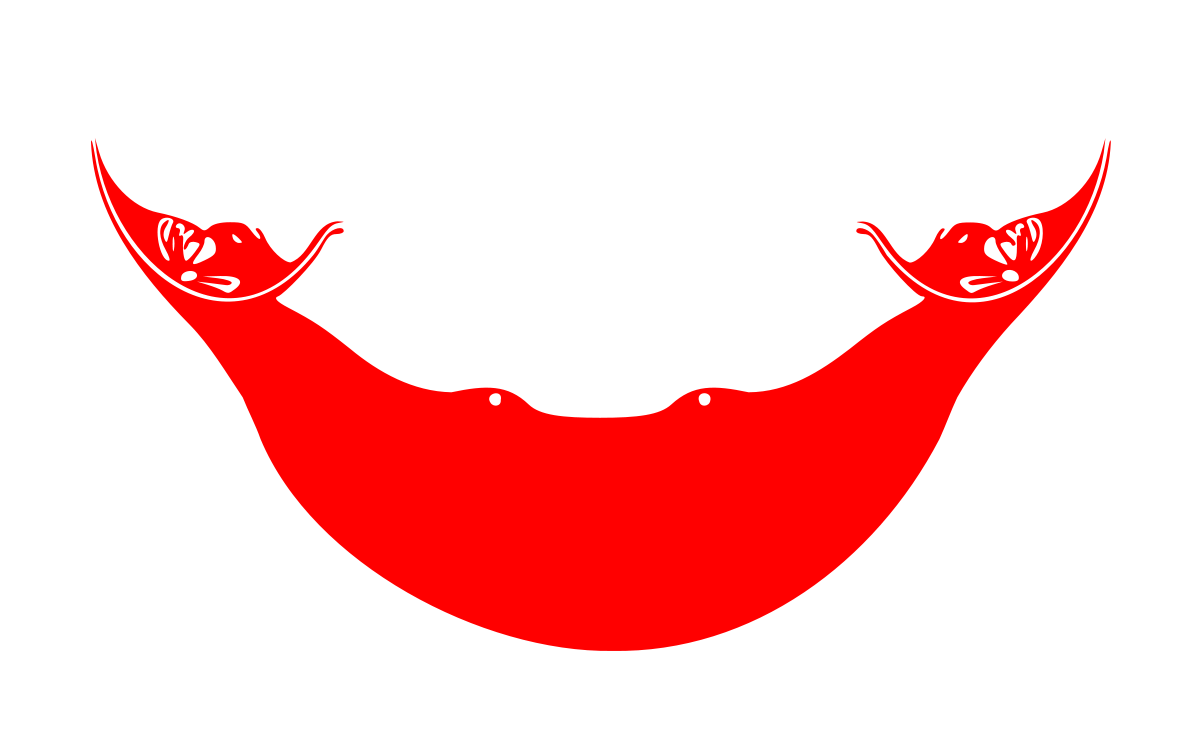 MARCH 14 -24
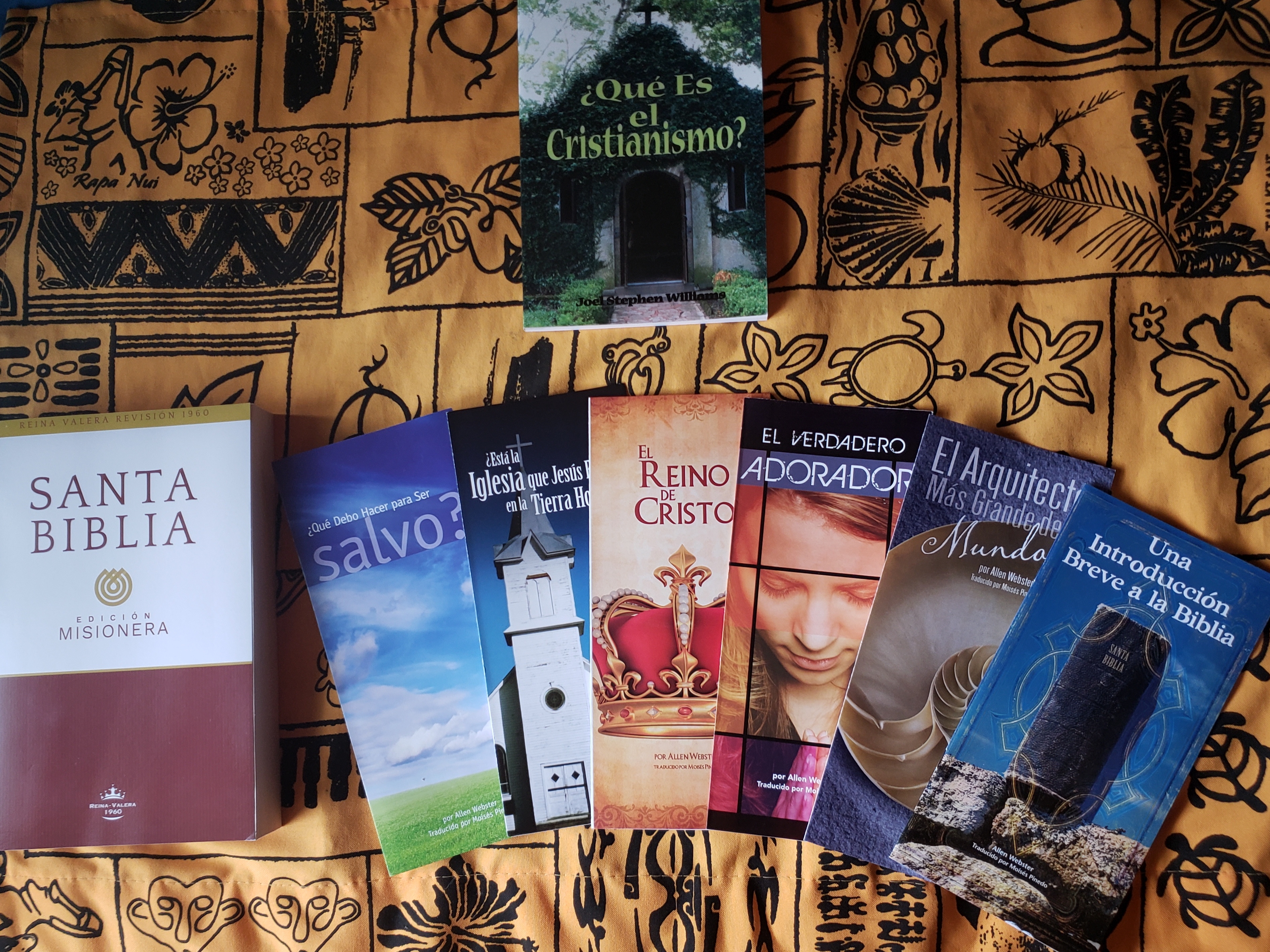 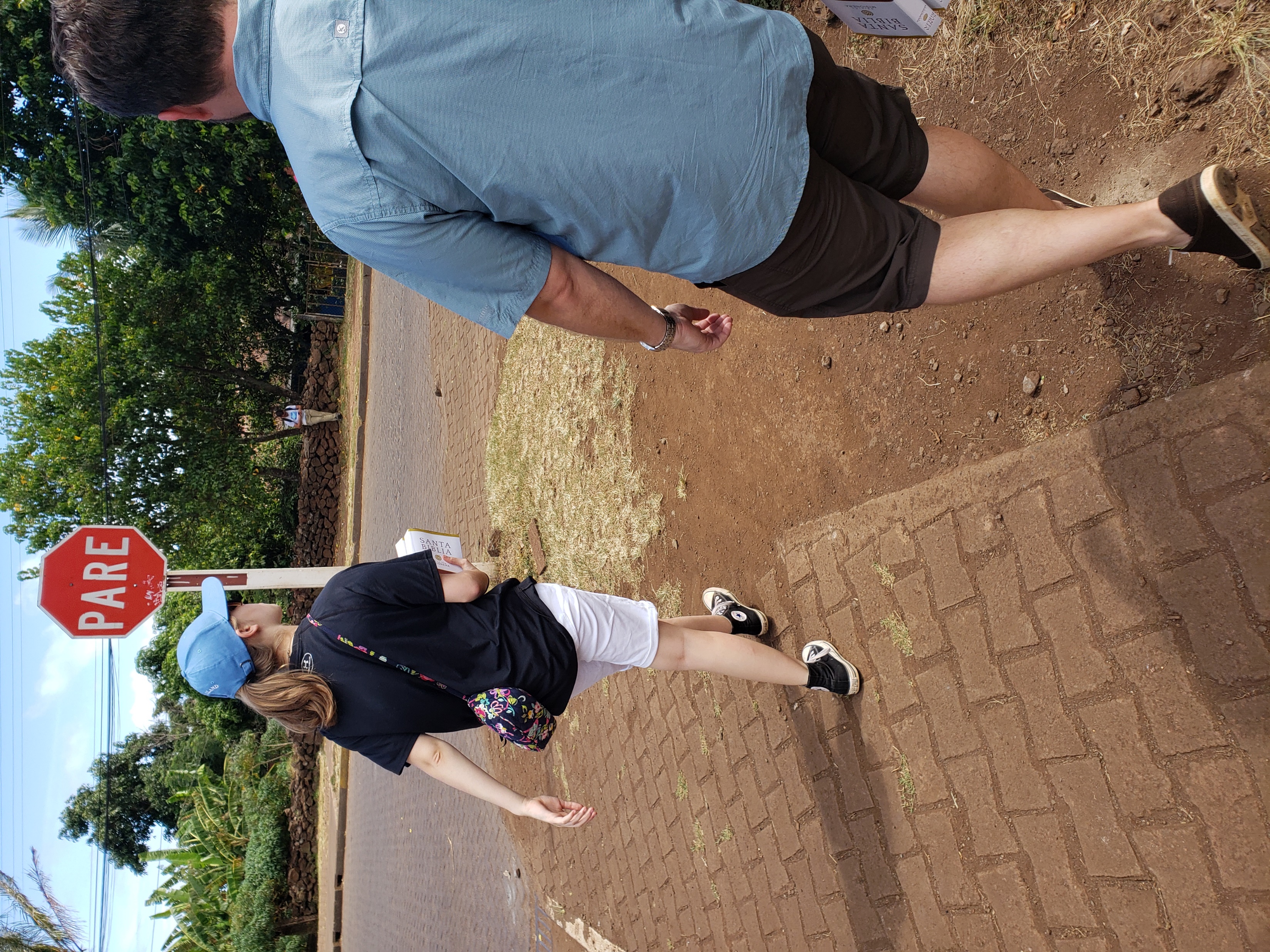 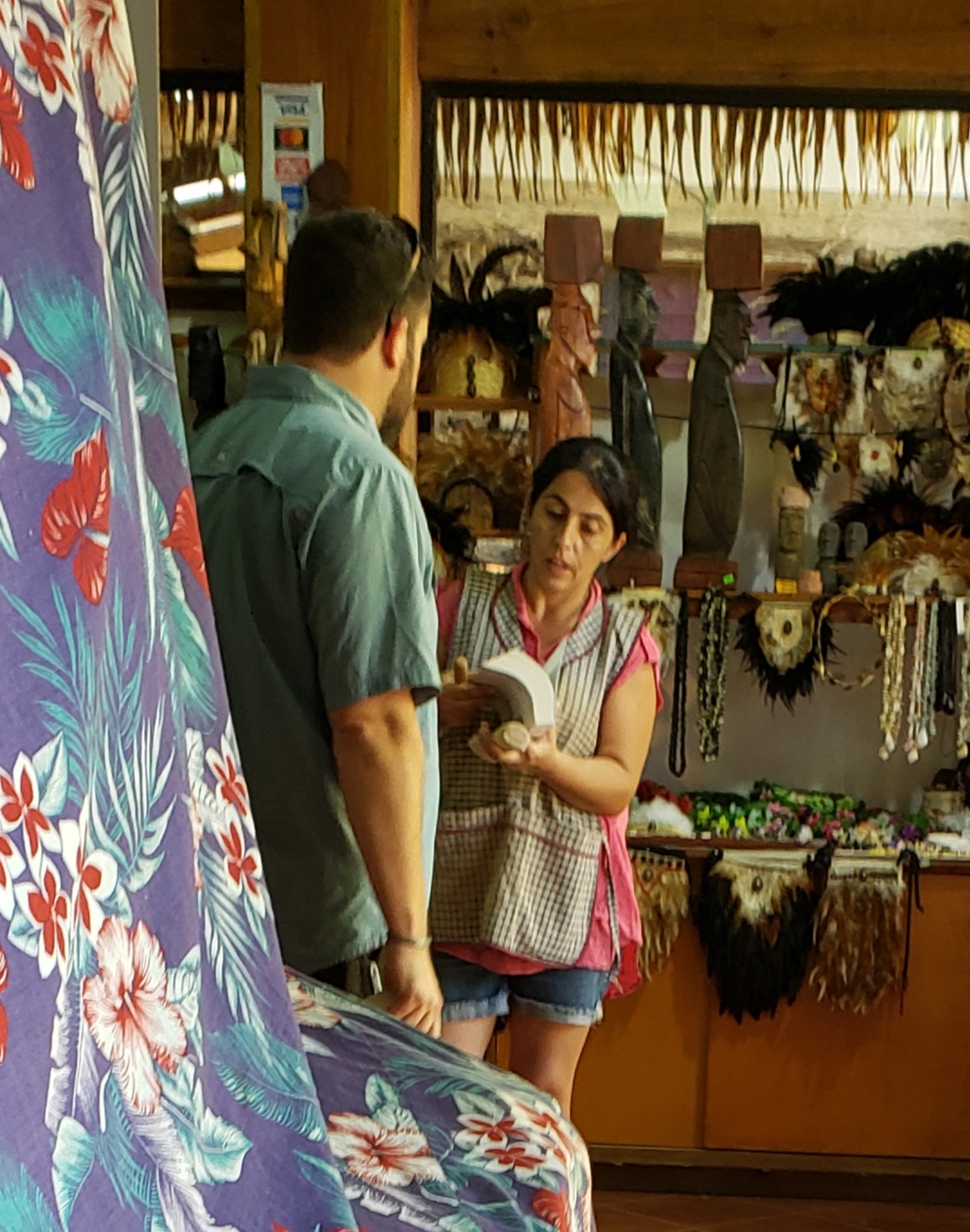 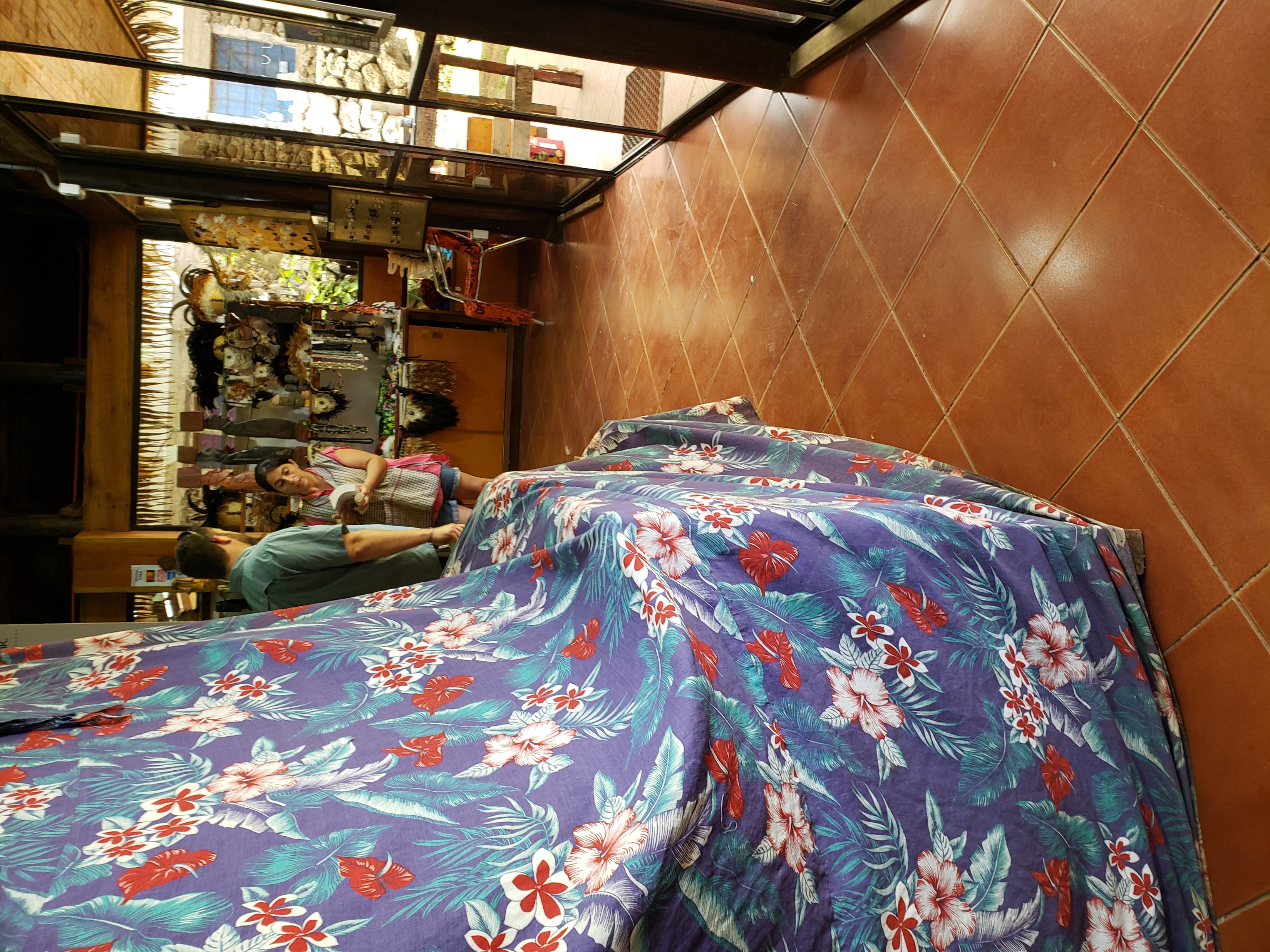 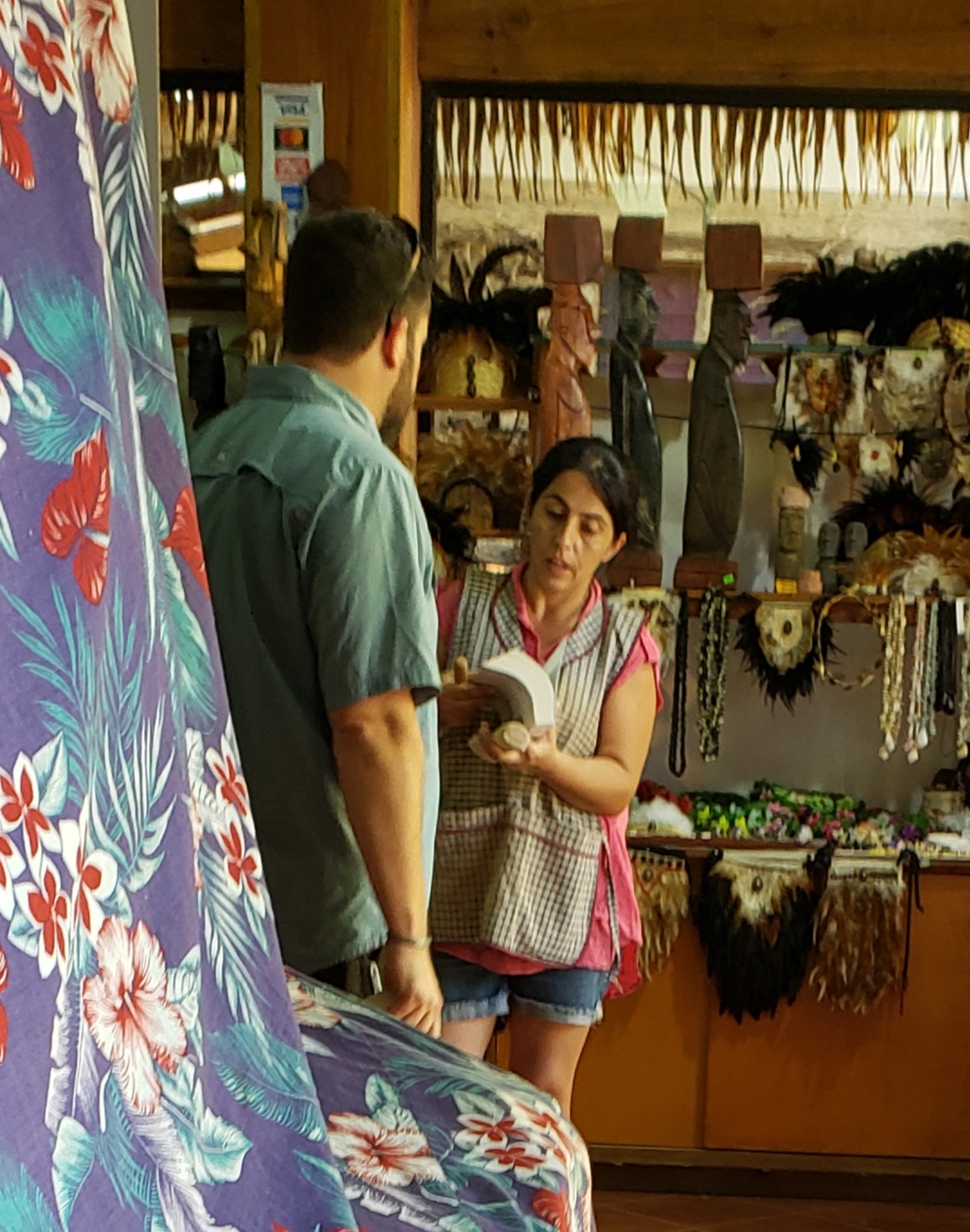 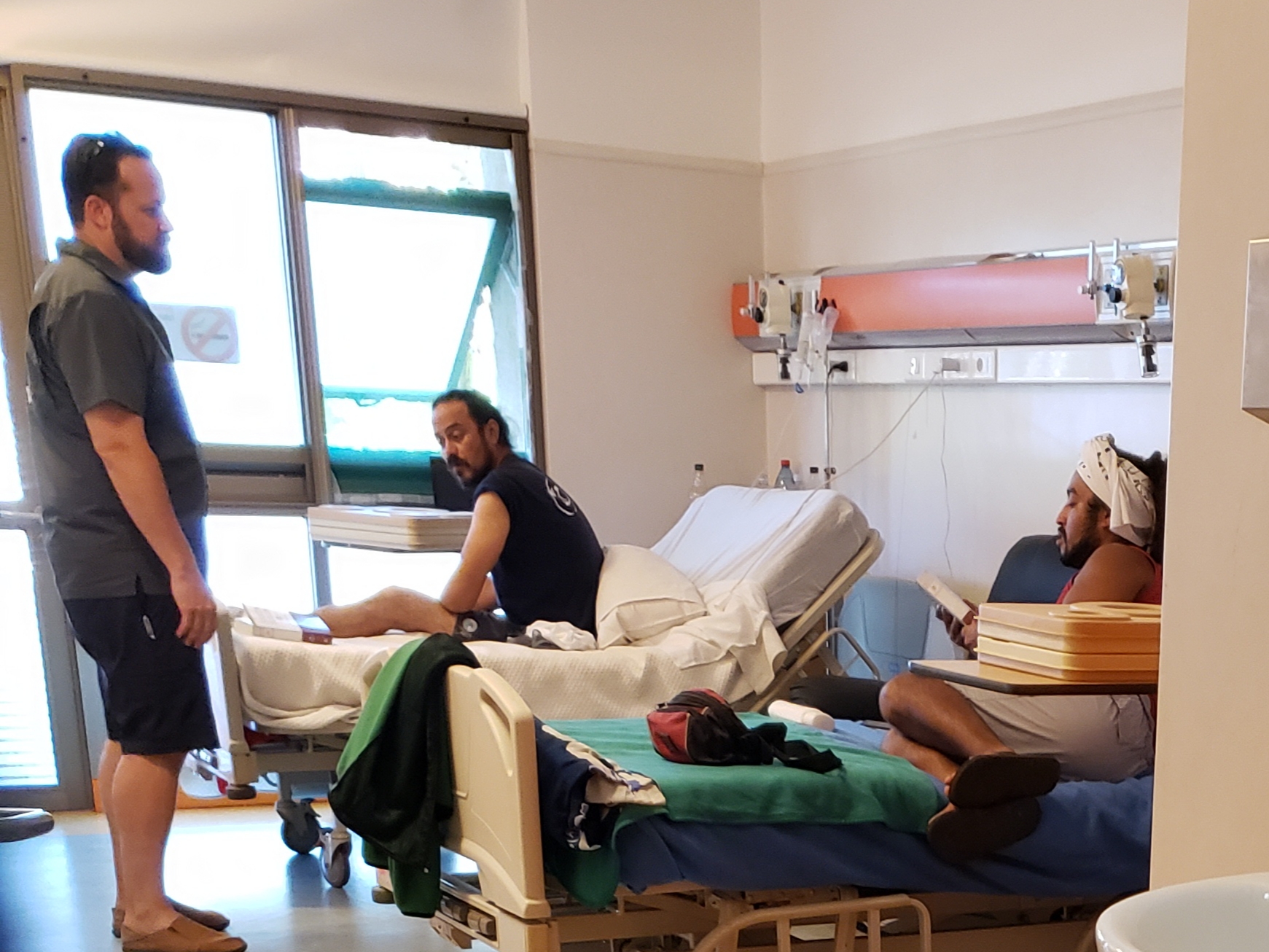 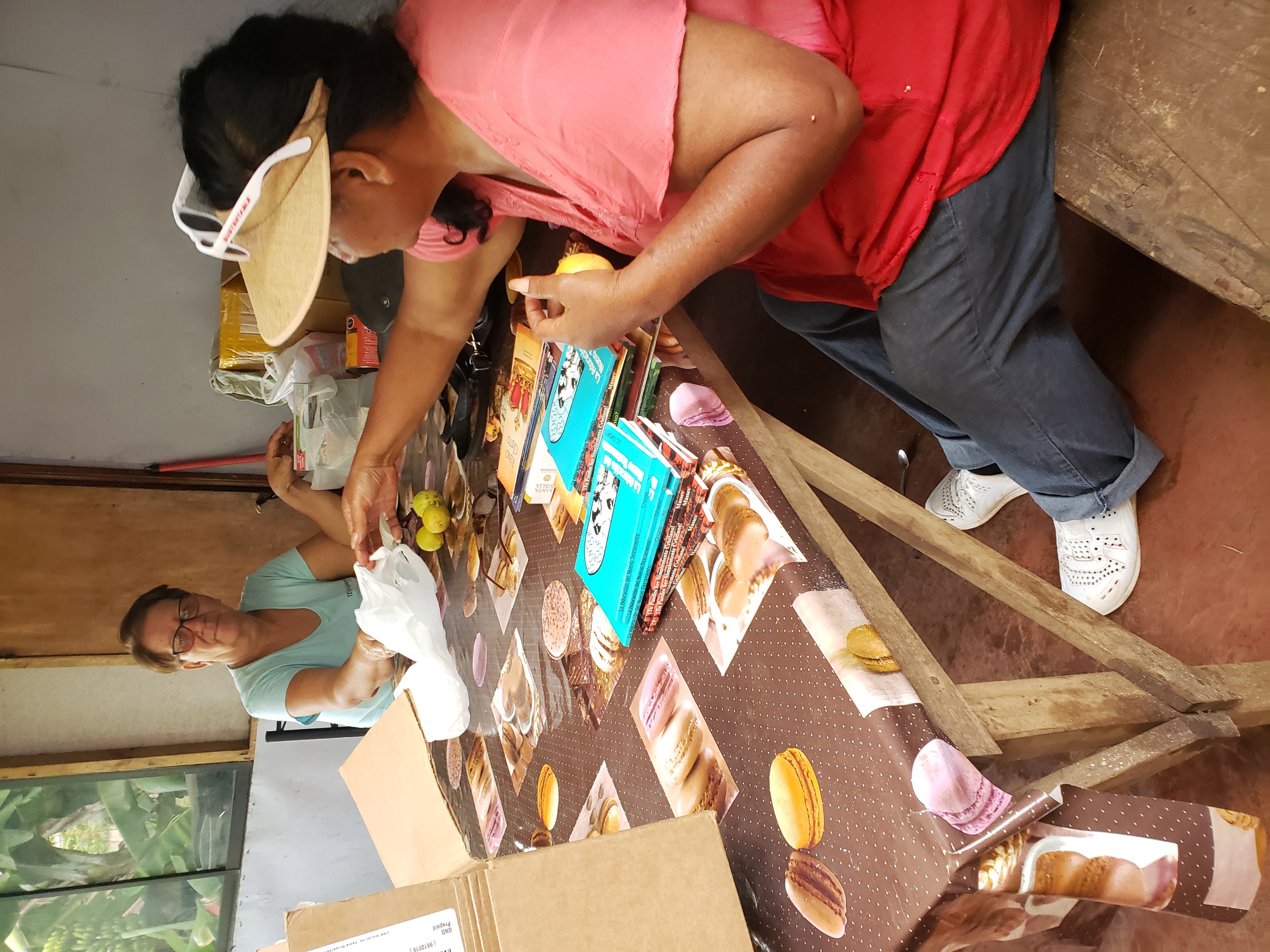 Easter Island
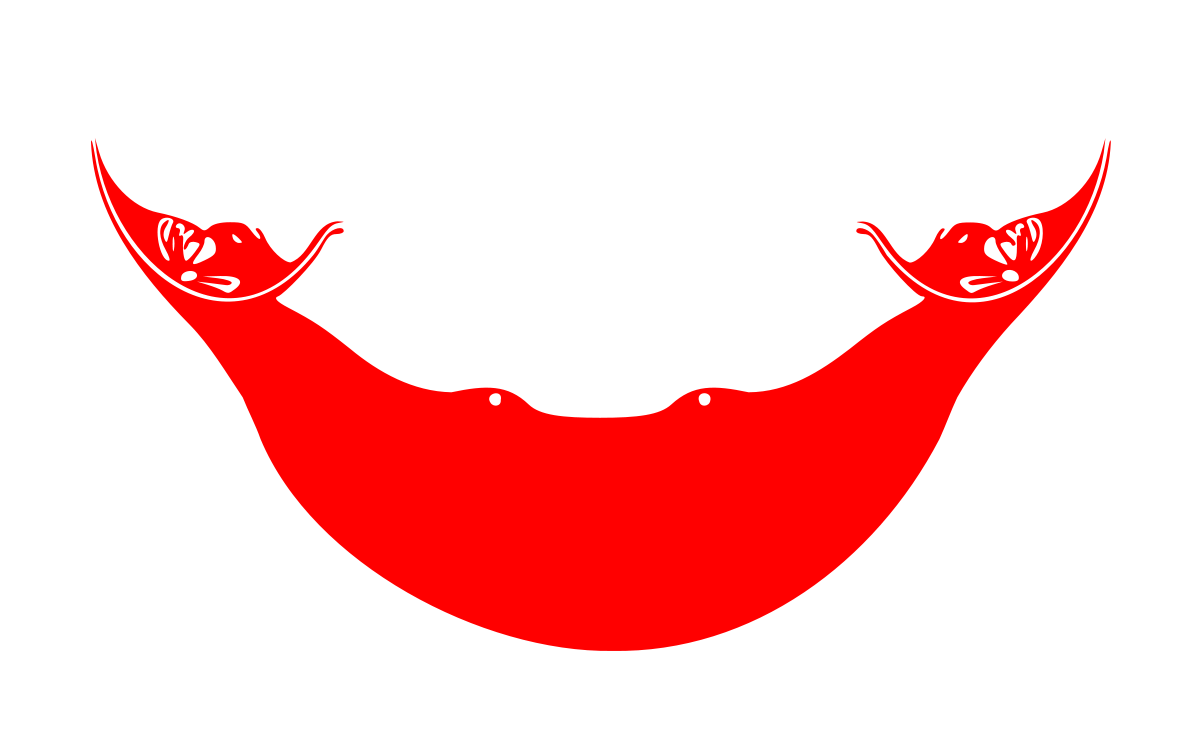 SEPTEMBER 6-15
Hear: Romans 10:17

Believe: Acts 8:37-38

Repent: Acts 2:38

Confess: Romans 10:10

Be Baptized: Mark 16:15-16

Live Faithfully: Revelation 2:10